UK Muslim Survey
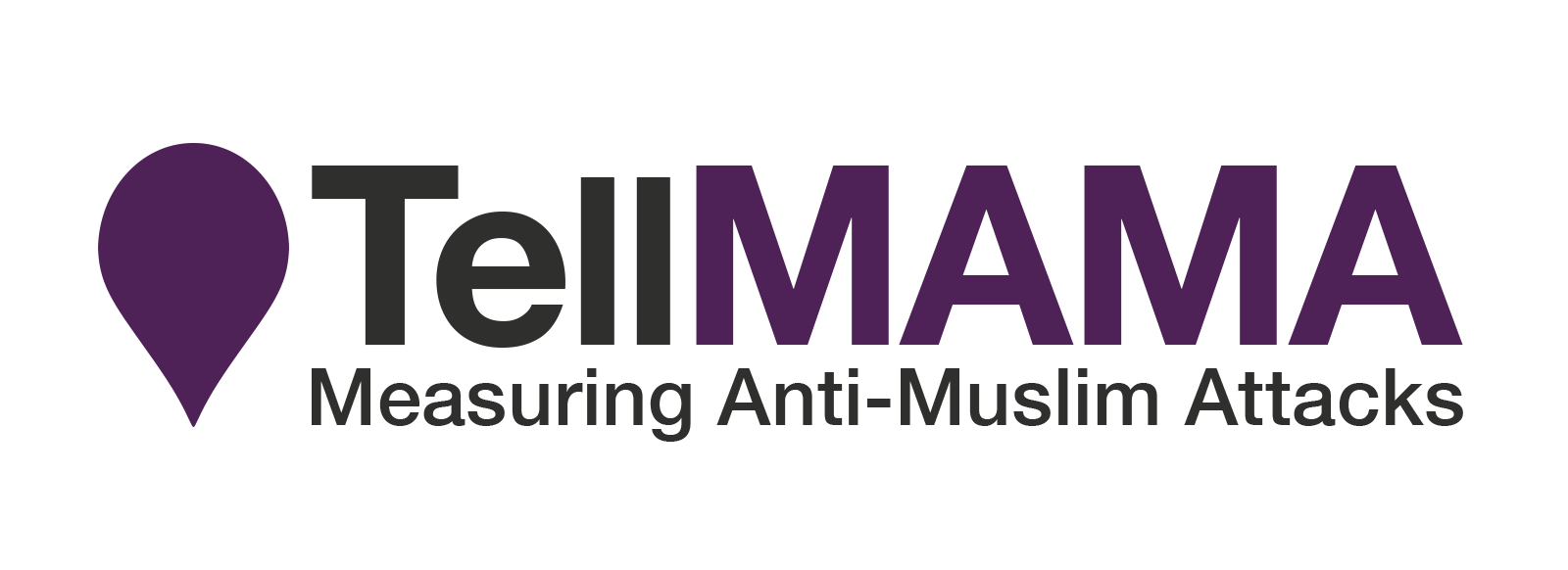 Conducted by Survation on behalf of Tell Mama
Methodology: Telephone and Online Interviews of Muslim Adults living in the UK.Fieldwork: 15/07/24-29/07/24Sample size: 550
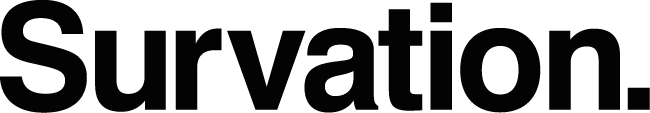 Q1. Over the past year, do you think that anti-Muslim hate in society has increased, stayed the same or decreased in the UK?
BASE: All respondents. Unweighted total: 550.
Q2. Have you or have you not experienced any incidents of anti-Muslim hatred in the last year?
BASE: All respondents. Unweighted total: 550.
Q3. In the last year, which of the following have you personally experienced?
BASE: Respondents who have experienced incidents of anti-Muslim hate. Unweighted total: 139
Q4. You said you experienced at least one physical act of anti-muslim hate  Where did this (or these) incident(s) happen?
BASE: Respondents who experienced a physical act of anti-Muslim hate. Unweighted total: 23.
Q5. You said you experienced at least one verbal act of anti-muslim hate. Where did this (or these) incident(s) happen?
BASE: Respondents who experienced a verbal act of anti-Muslim hate. Unweighted total: 111.
Q6. You said you experienced at least one physical attack in the last year  Did this (or these) occur:
BASE: Respondents who experienced a physical act of anti-Muslim hate. Unweighted total: 23.
Q7. You said you experienced at least one verbal attack in the last year  Did this (or these) occur:
BASE: Respondents who experienced a verbal act of anti-Muslim hate. Unweighted total: 111.
Q8. You said you experienced at least one incident of online abuse in the last year  Did this (or these) occur:
BASE: Respondents who experienced an incident of online abuse. Unweighted total: 51.
Q9. Thinking about the physical attack (or attacks) you experienced, did you take any of the following actions?
BASE: Respondents who experienced a physical act of anti-Muslim hate. Unweighted total: 23.
Q10. Thinking about the verbal attack (or attacks) you experienced, did you take any of the following actions?
BASE: Respondents who experienced a verbal act of anti-Muslim hate. Unweighted total: 111.
Q11. Thinking about the incident (or incidents) of online abuse you experienced, did you take any of the following actions?
BASE: Respondents who experienced an incident of online abuse. Unweighted total: 51.
Q12. On a scale of 0-10 where 10 means you feel very safe and 0 is not safe at all, how safe have you felt since October 7th?
BASE: All respondents. Unweighted total: 550.